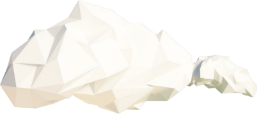 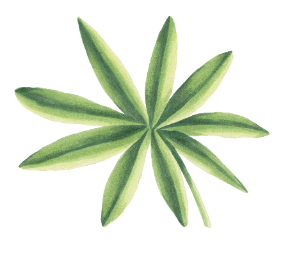 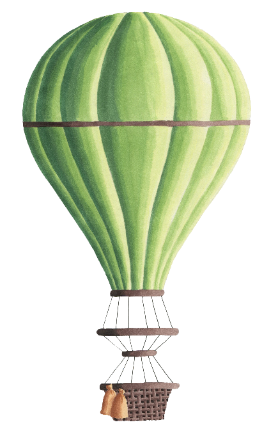 Chào mừng thầy cô và các em đến với tiết học Tự nhiên xã hội
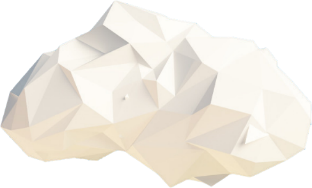 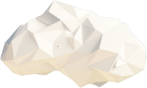 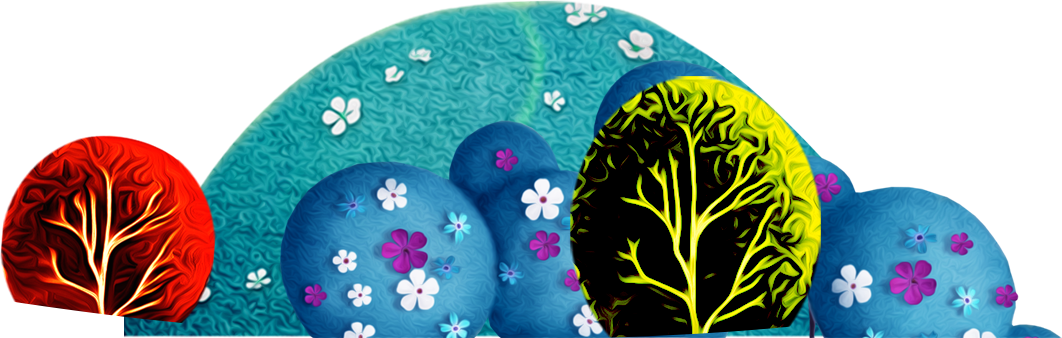 Bài 9: An toàn khi đi trên phương tiện 
giao thông
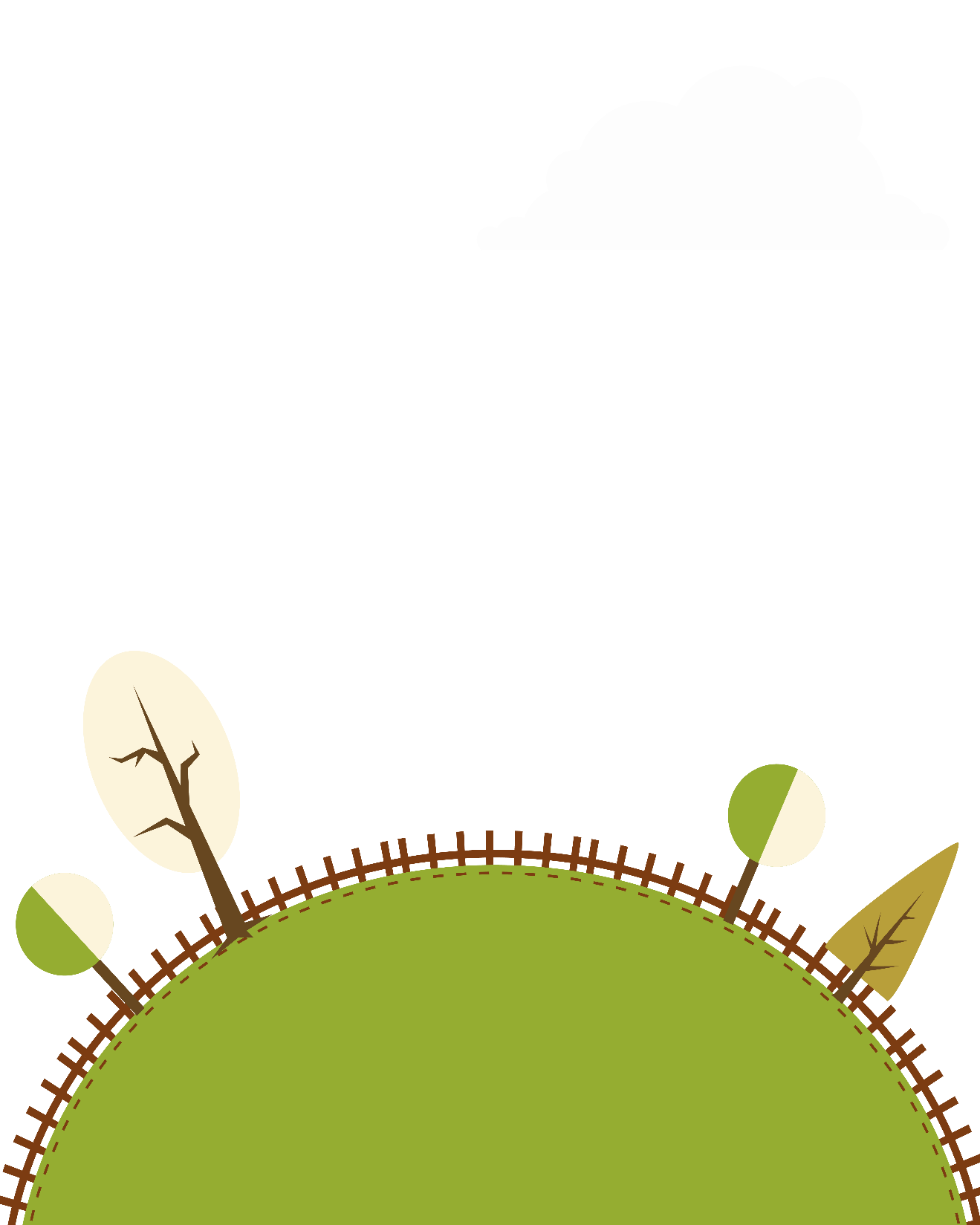 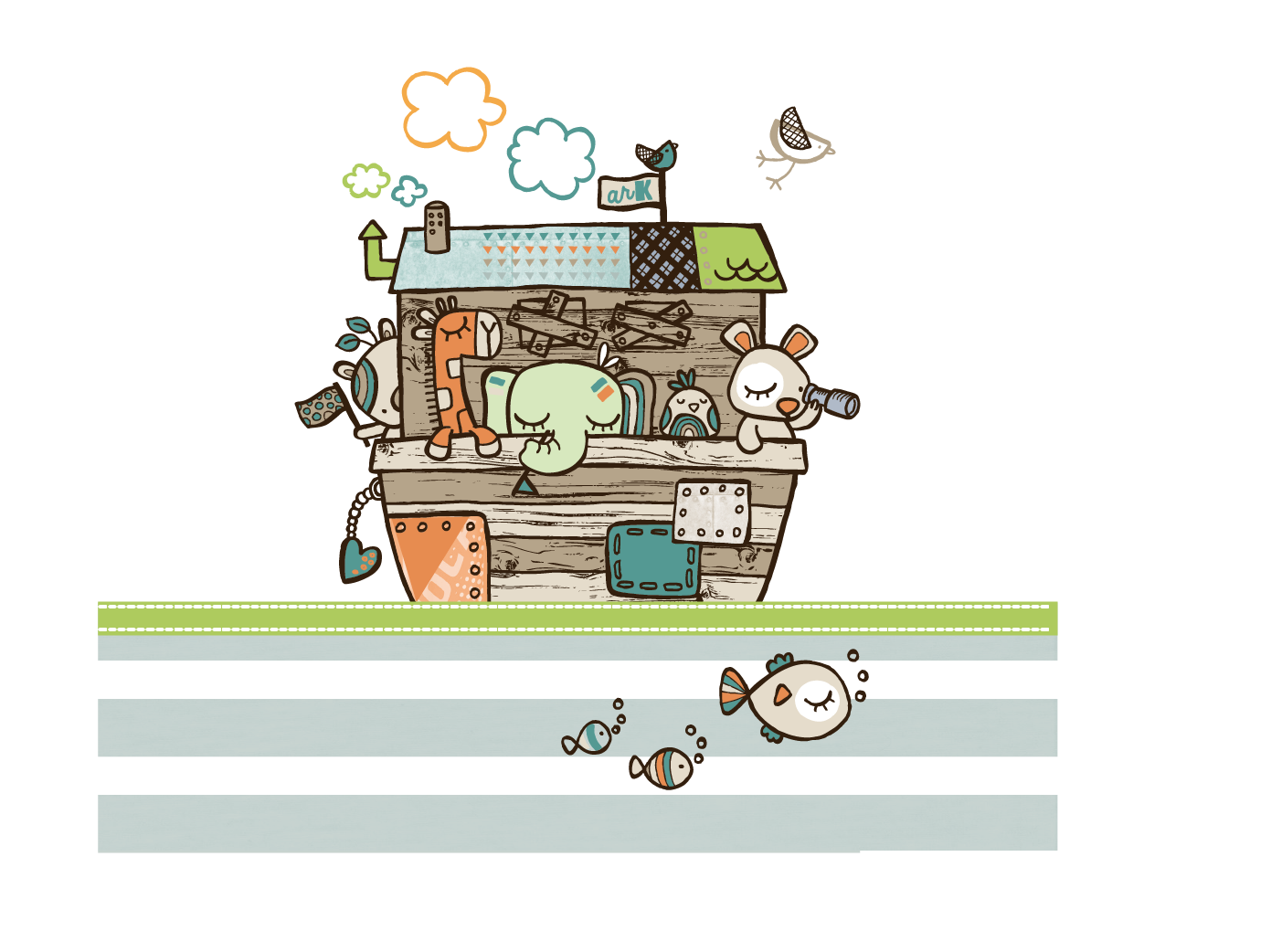 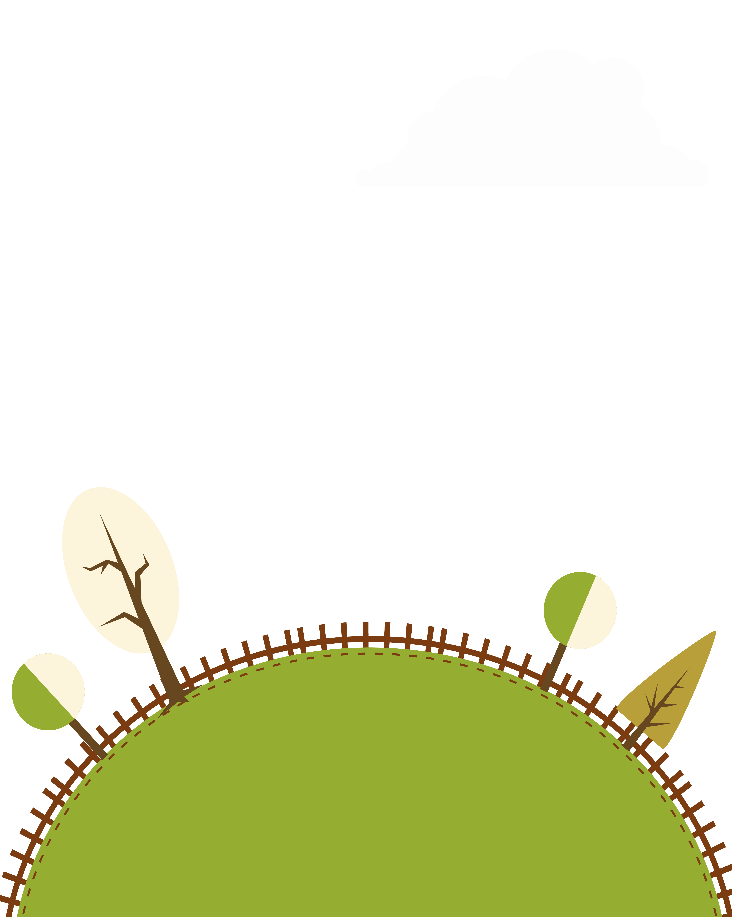 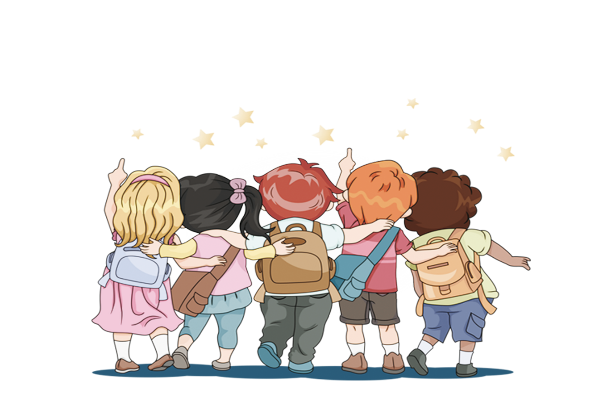 Giáo viên: ………………..
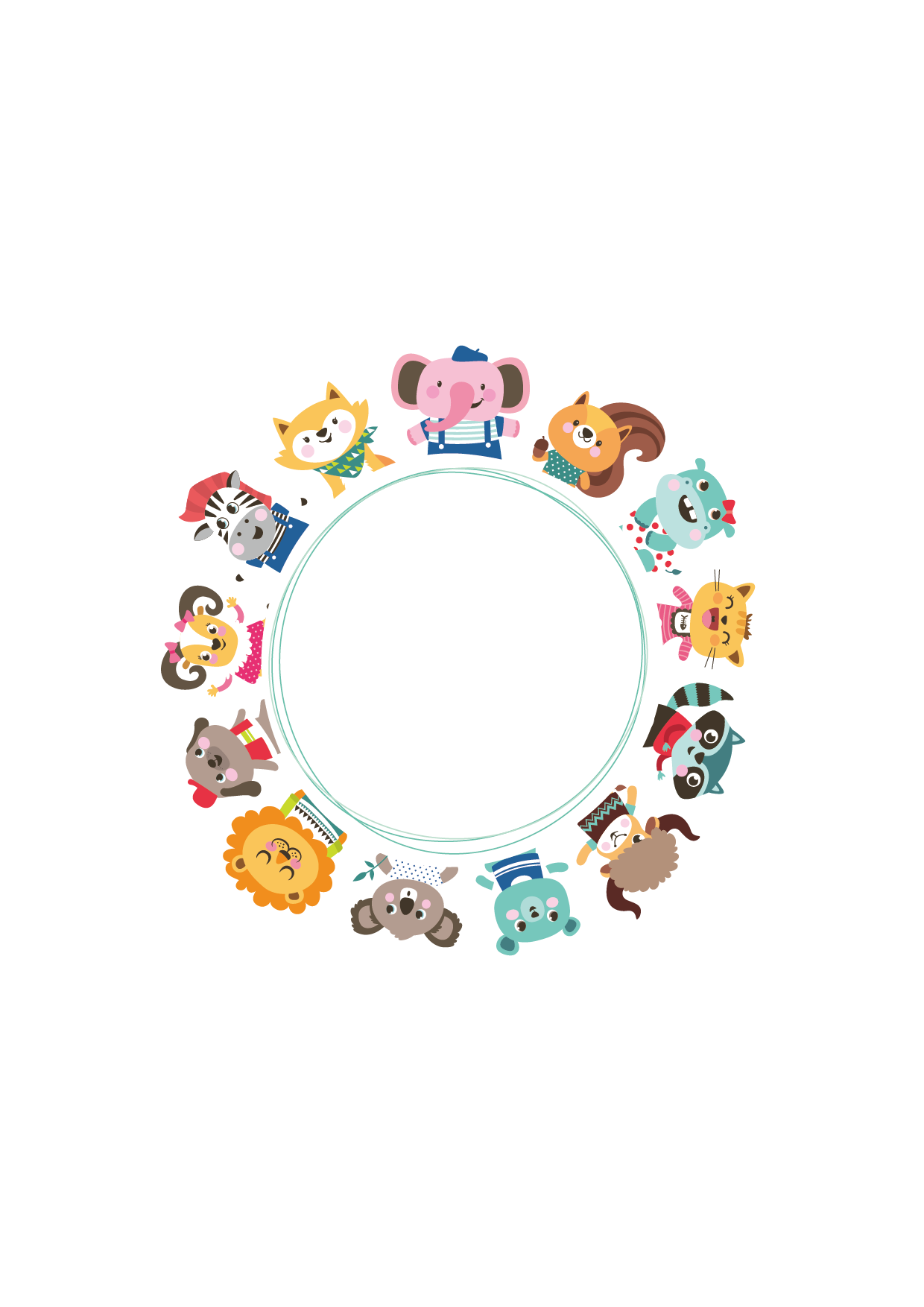 Tiết 3
Luyện tập và vận dụng
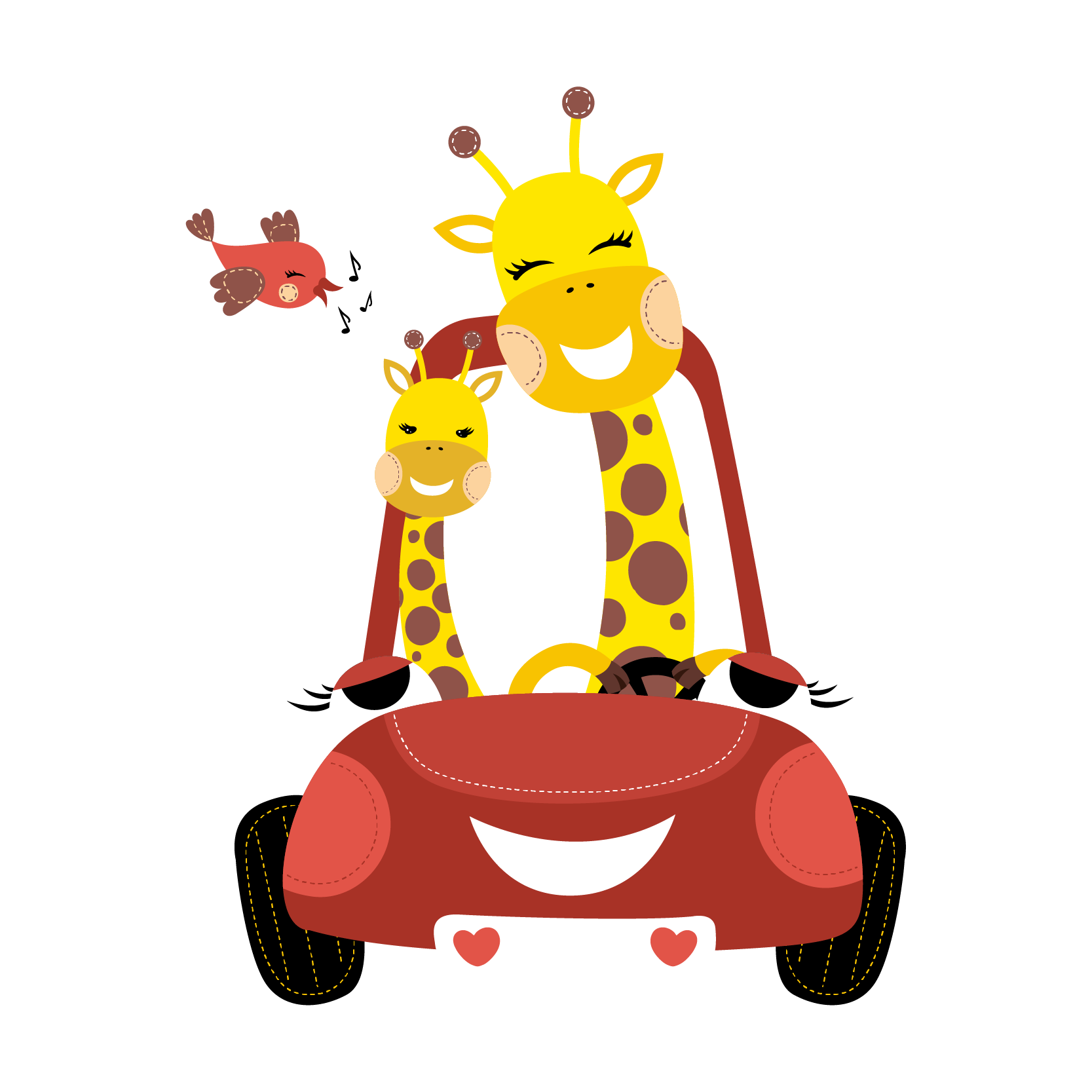 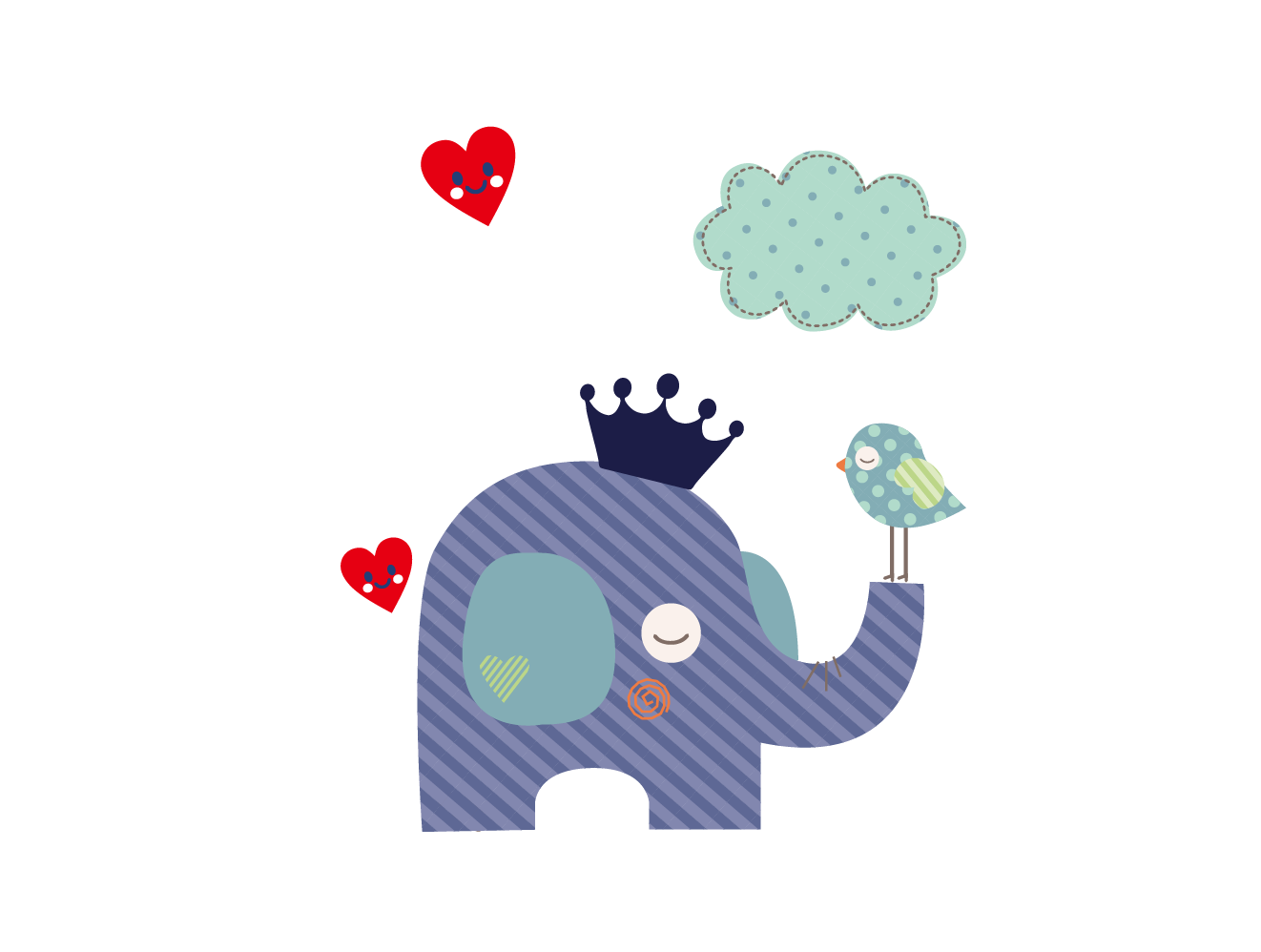 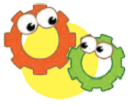 Làm việc nhóm 4
Học sinh thảo luận về cách đi xe buýt và thuyền an toàn
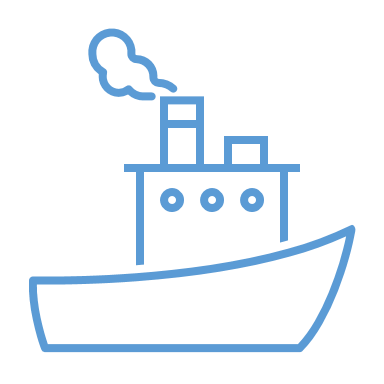 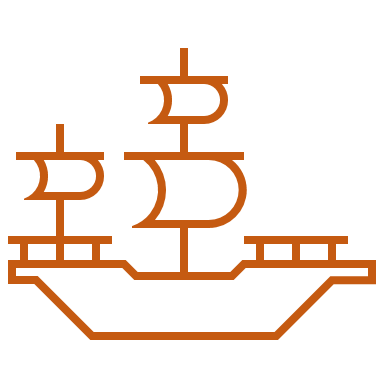 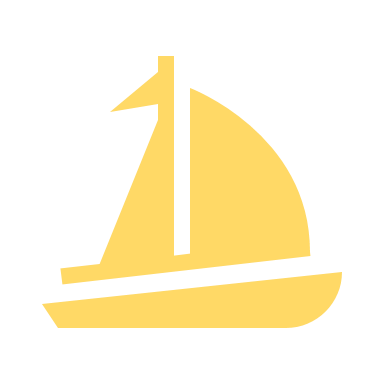 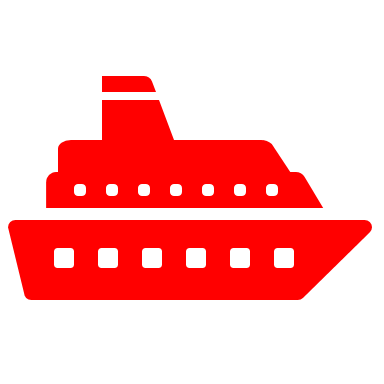 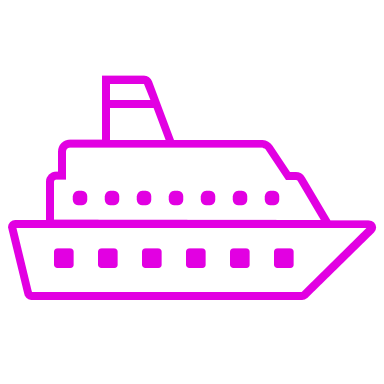 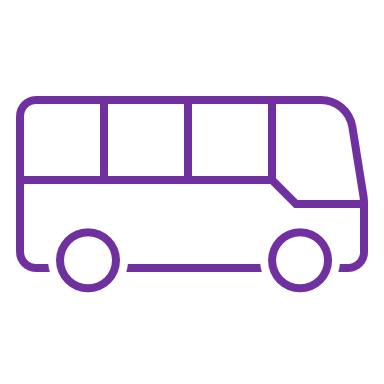 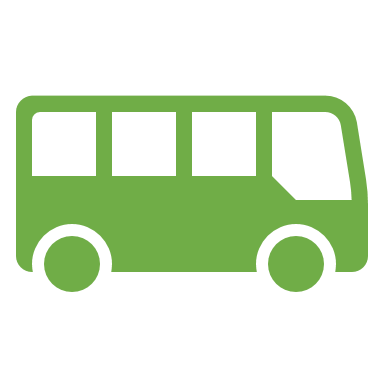 2. Em thường được đi phương tiện giao thông nào? Hãy tự nhận xét về việc em thực hiện các quy định khi đi trên phương tiện giao thông đó.
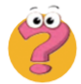 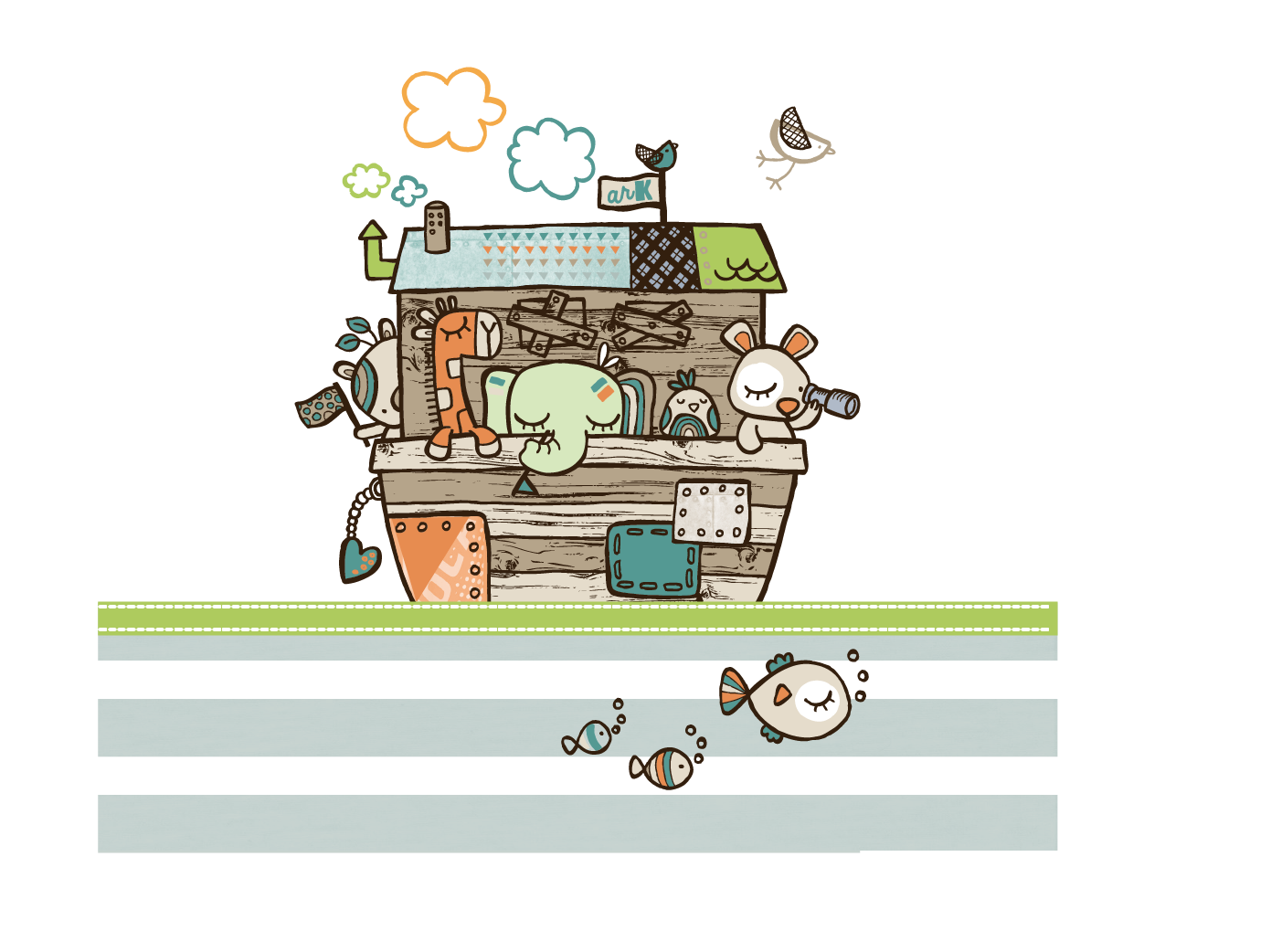 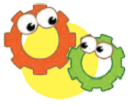 Làm việc nhóm 4
Hãy vẽ hoặc sưu tầm tranh, viết khẩu hiệu về an toàn khi đi trên phương tiện giao thông. Đại diện nhóm lên trình bày về bài của nhóm
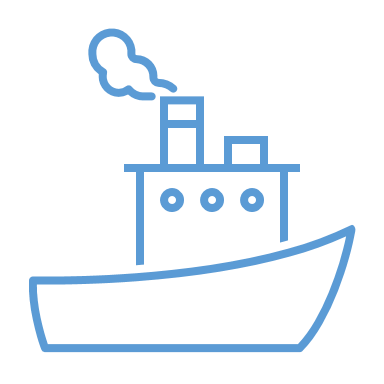 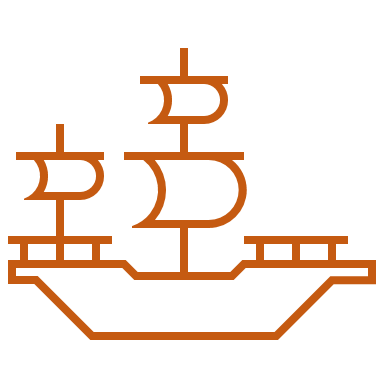 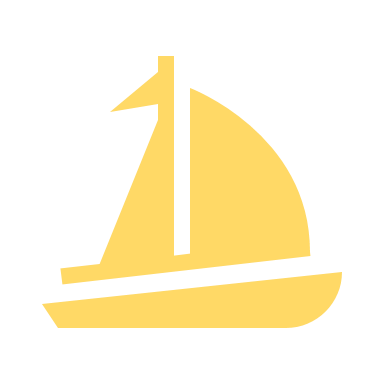 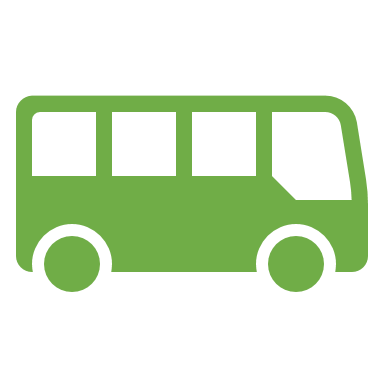 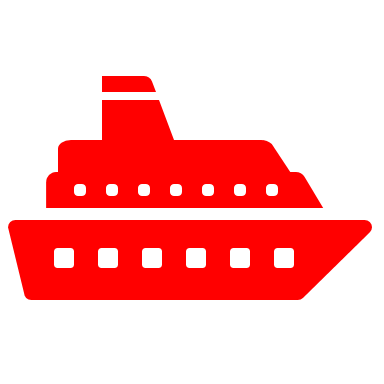 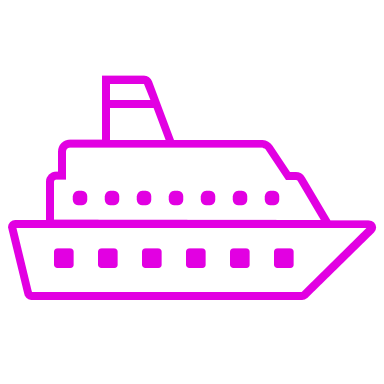 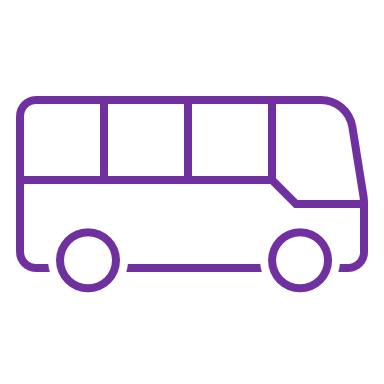 Tham khảo một số tranh ảnh
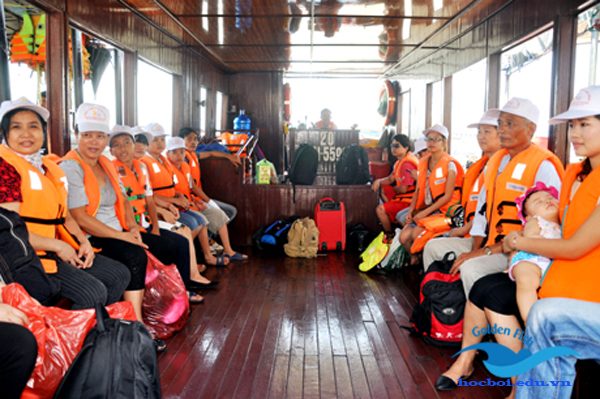 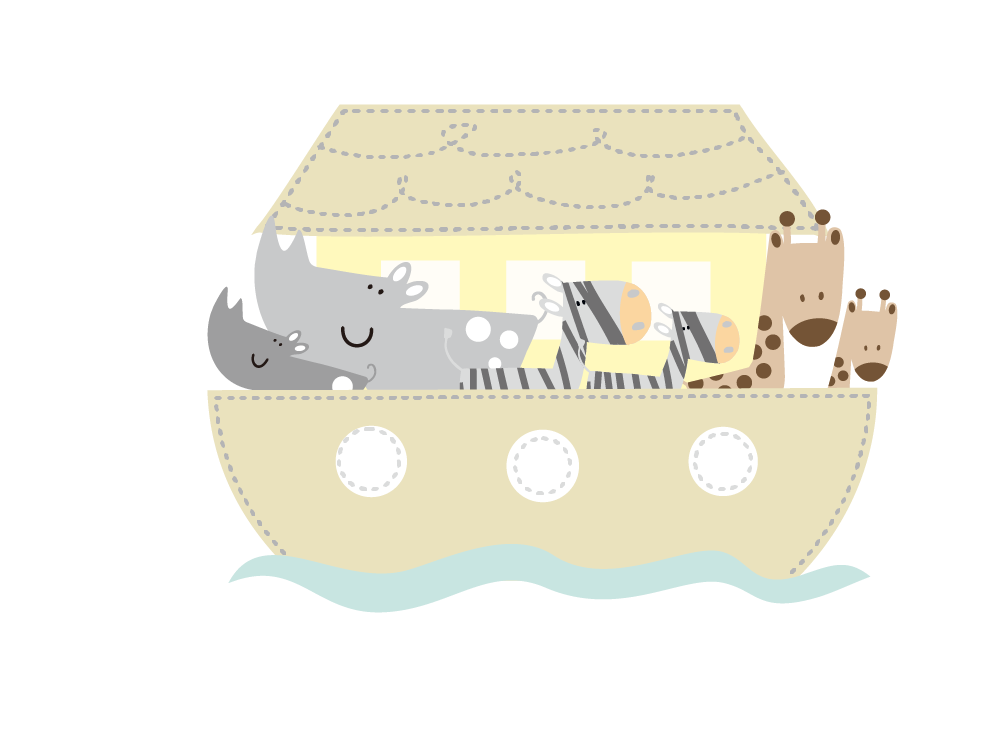 Mọi người ngồi đều hai bên thuyền và đều mặc áo phao
Tham khảo một số tranh ảnh
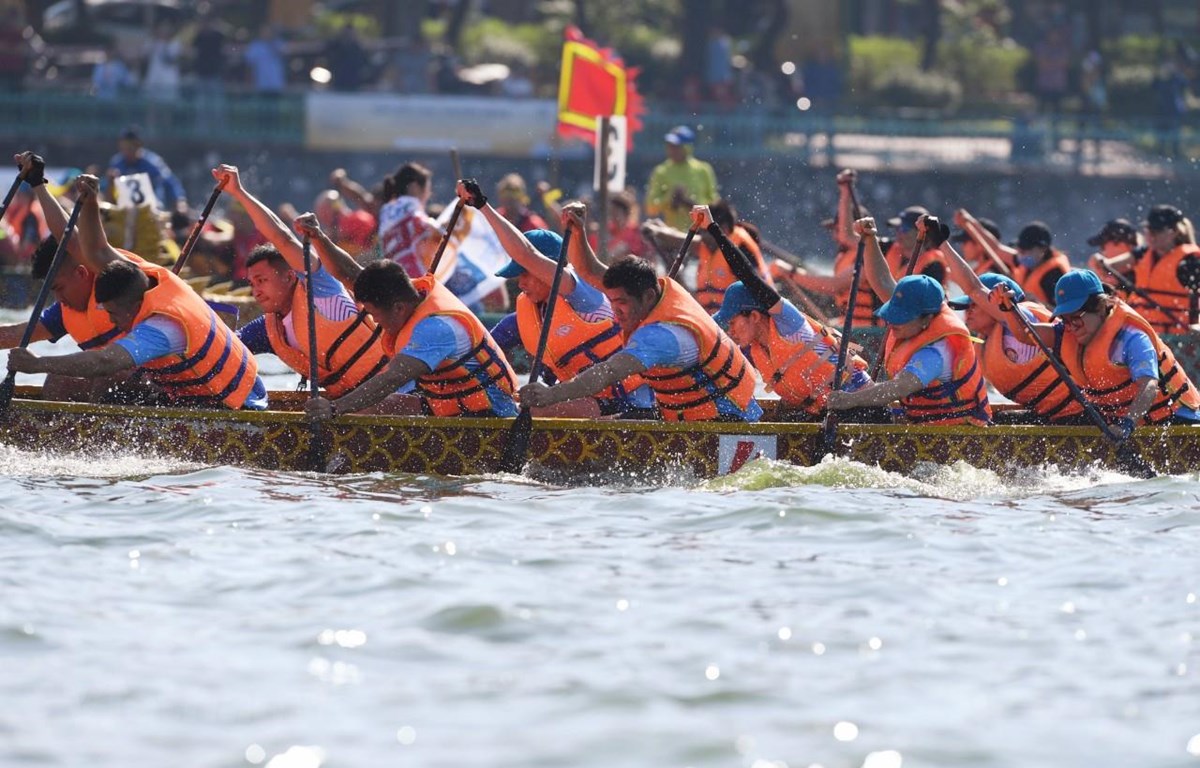 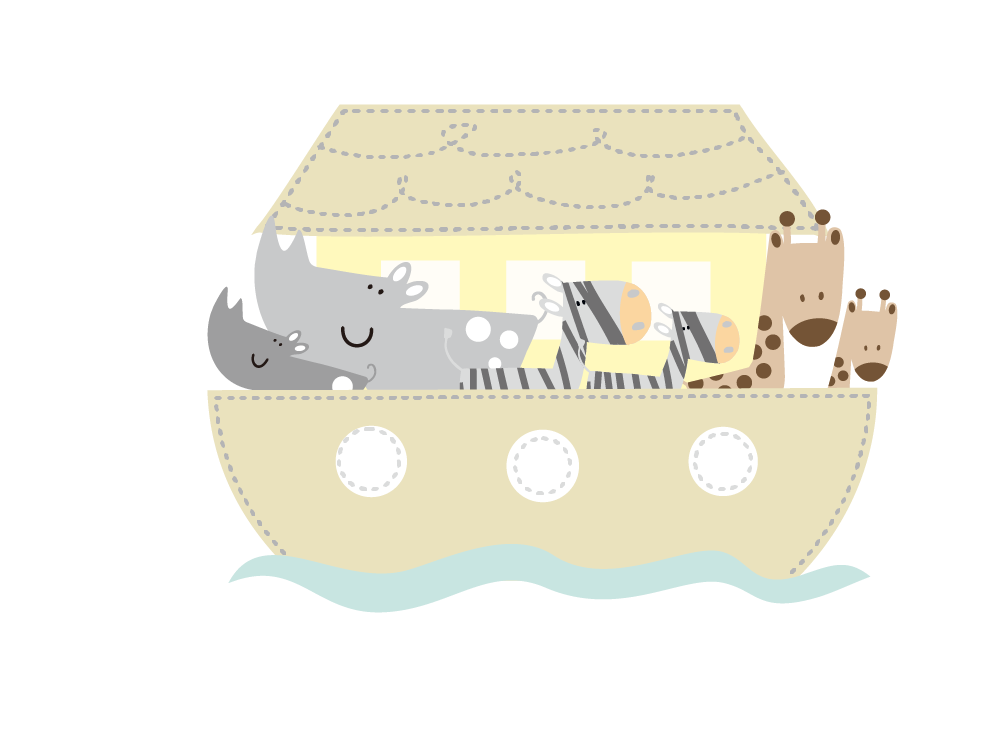 Mọi người ngồi đều hai bên thuyền và đều mặc áo phao
Tham khảo một số tranh ảnh
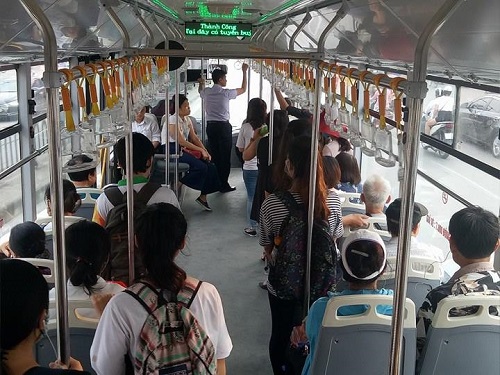 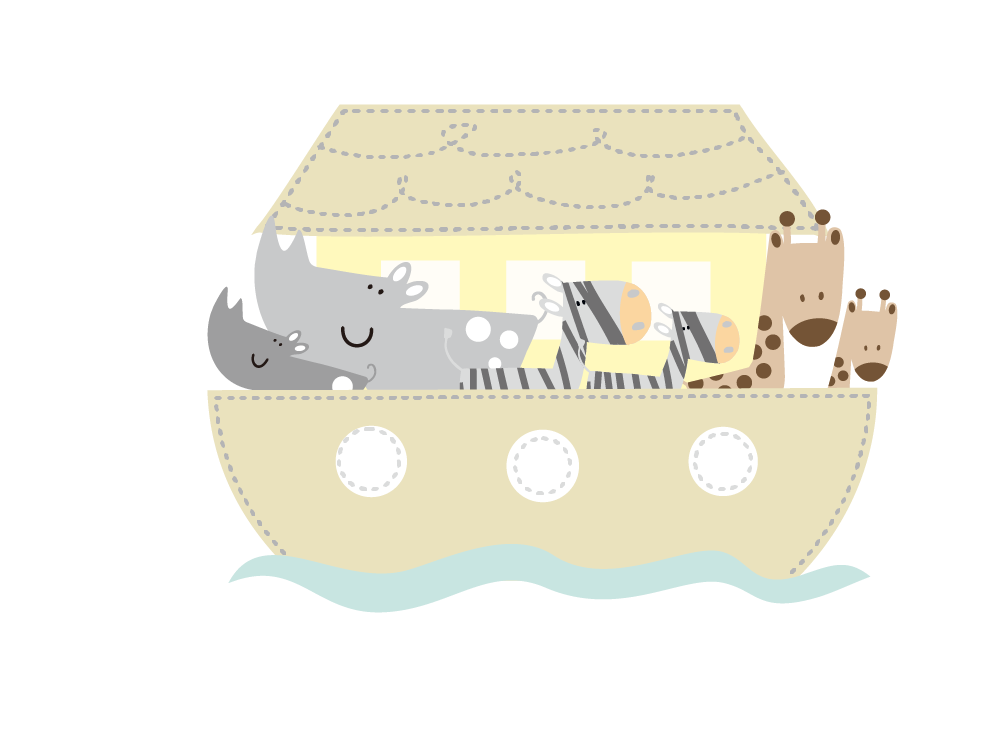 Ngồi ngay ngắn đúng chỗ, người đứng thì vịn vào cột và tay cầm khi di chuyển
Tham khảo một số bức tranh
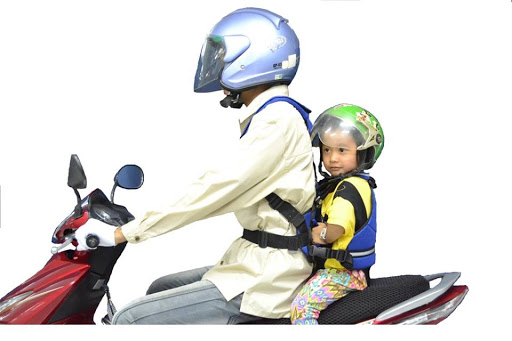 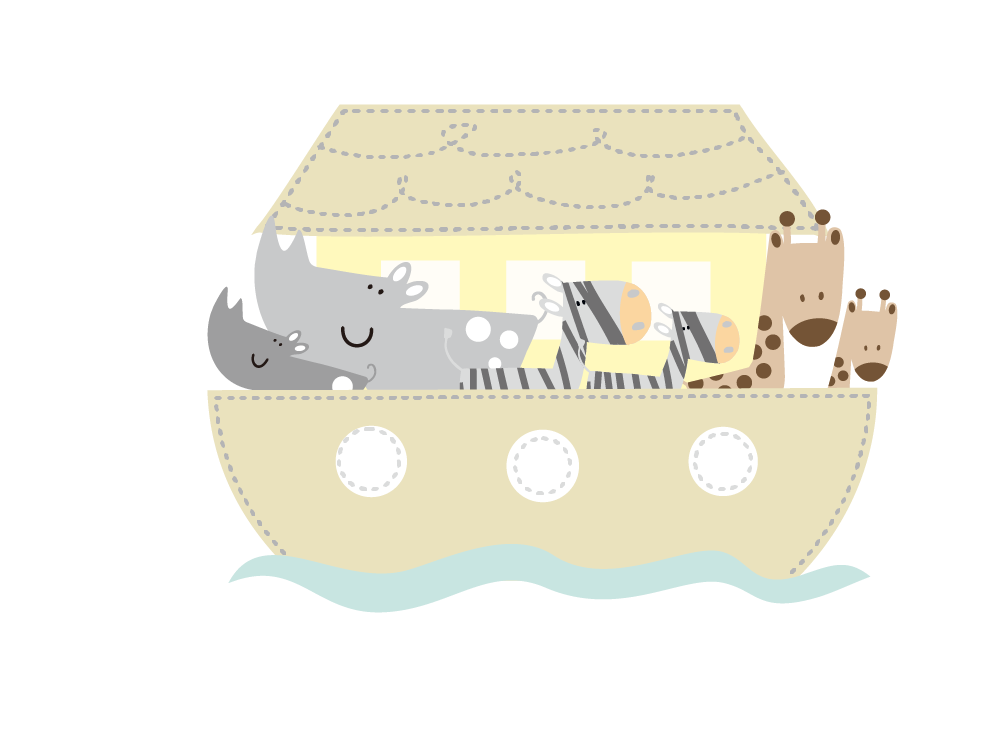 Đội mũ bảo hiểm và chỉ đi tối đa 2 người
Tham khảo một số tranh ảnh
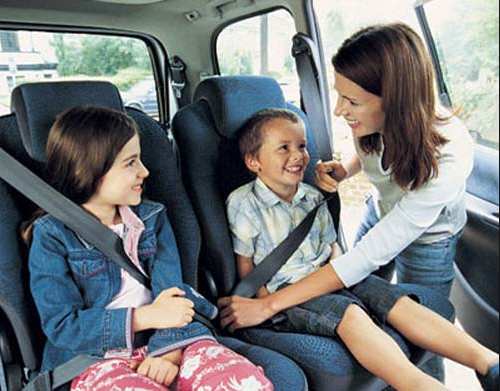 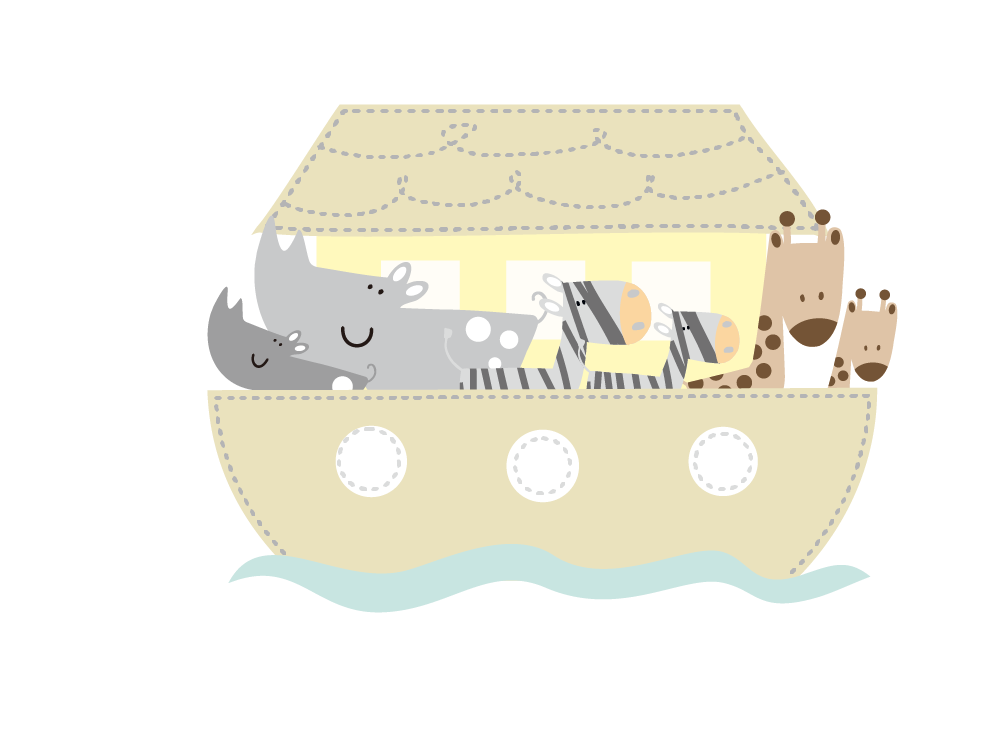 Thắt dây an toàn khi đi ô tô
2. Chia sẻ với những người xung quanh về sản phẩm
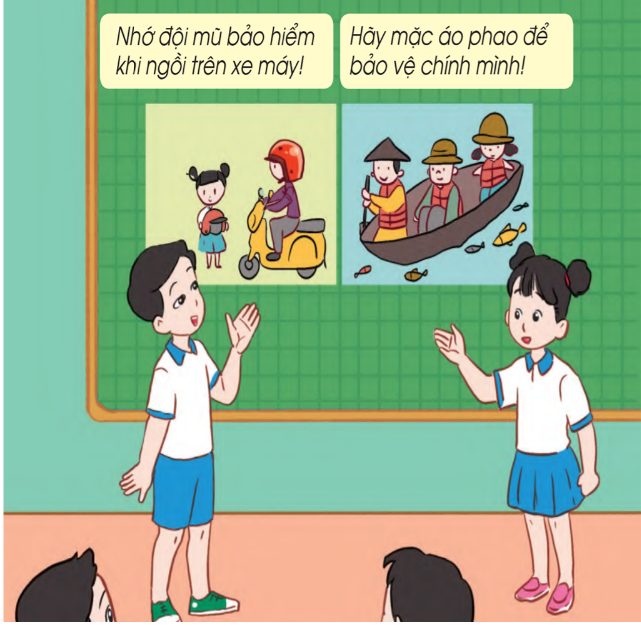 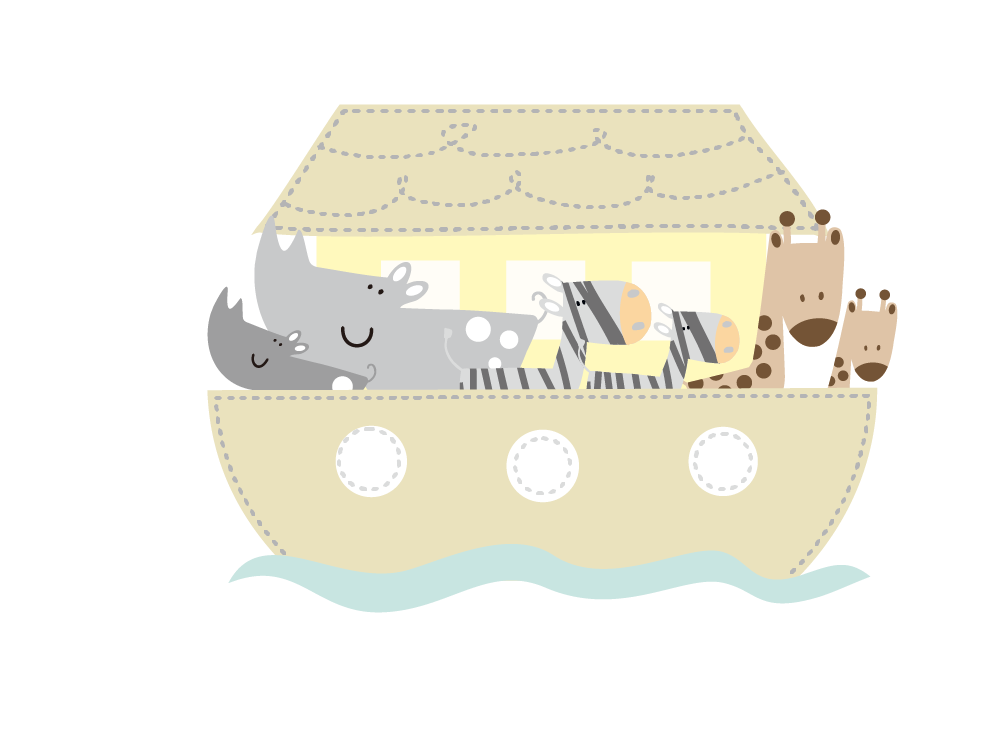 Ghi nhớ
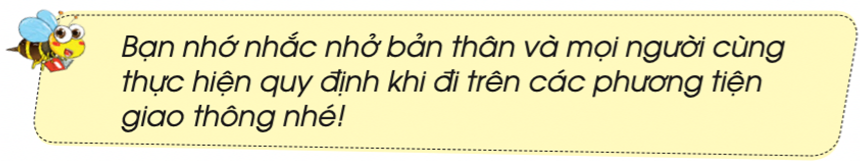 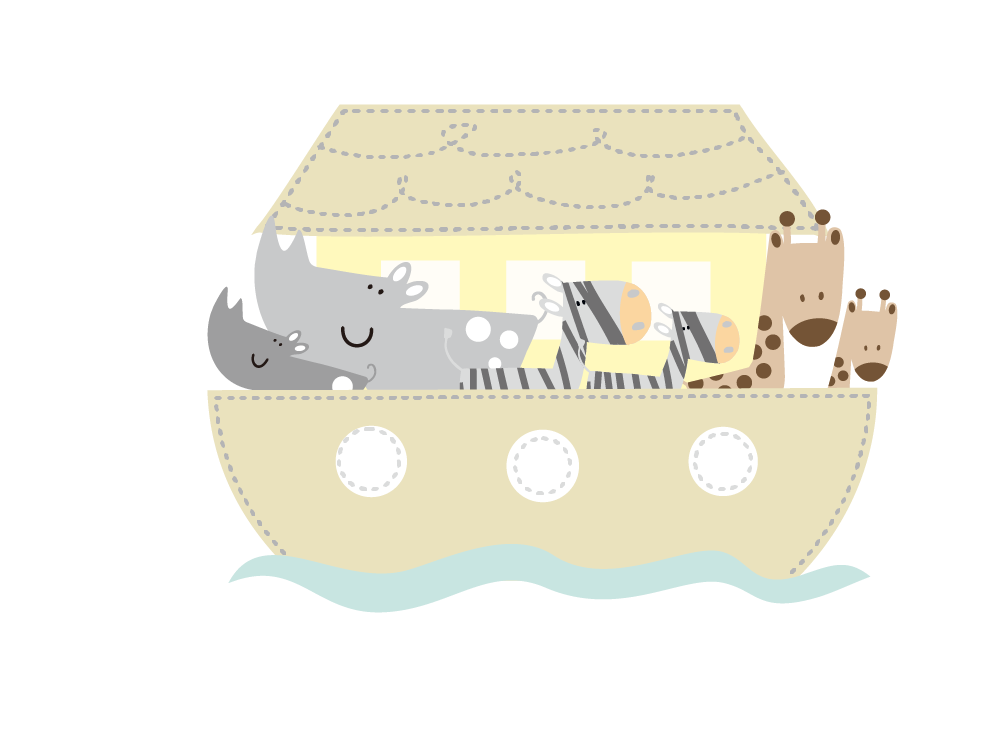 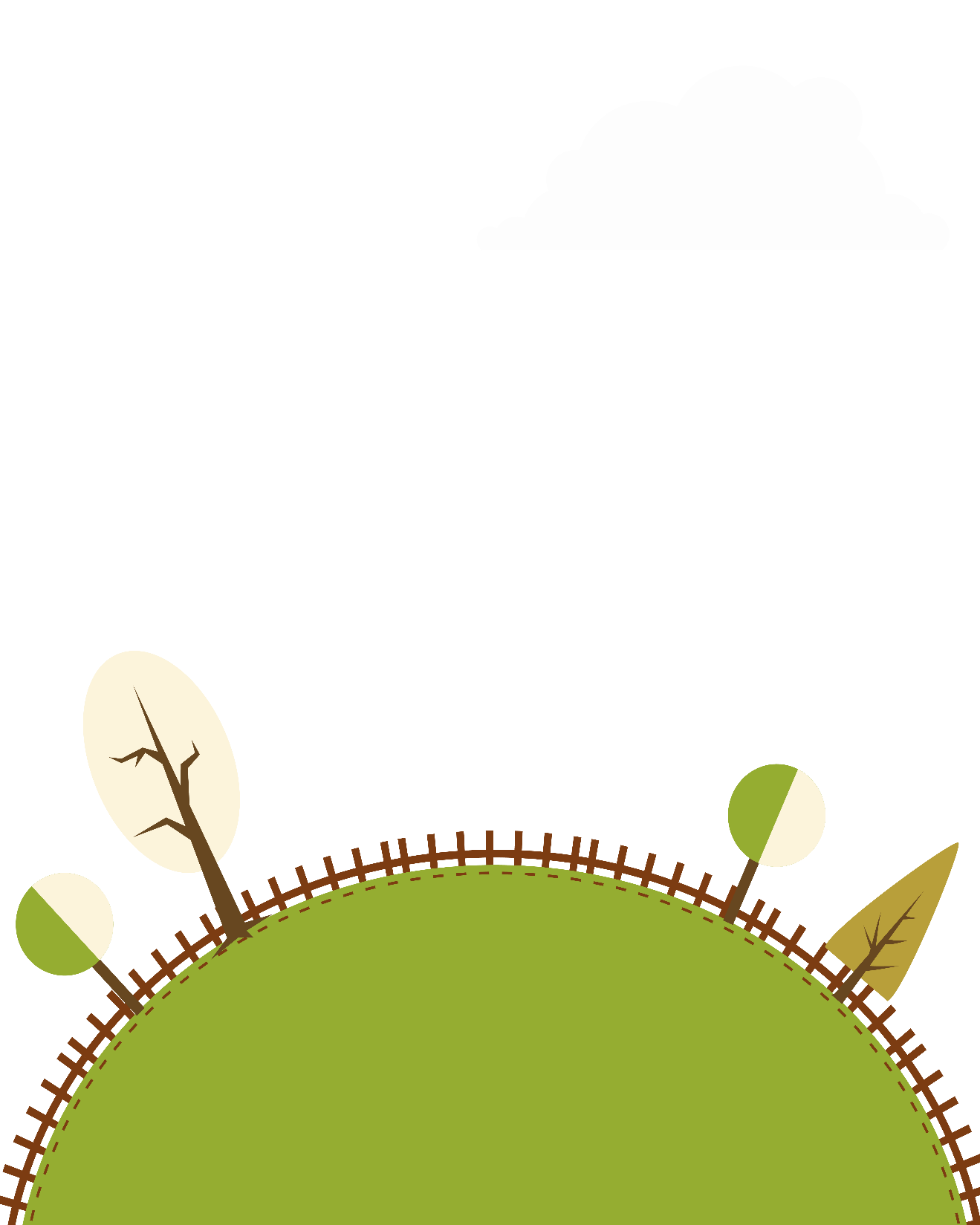 Củng cố kiến thức
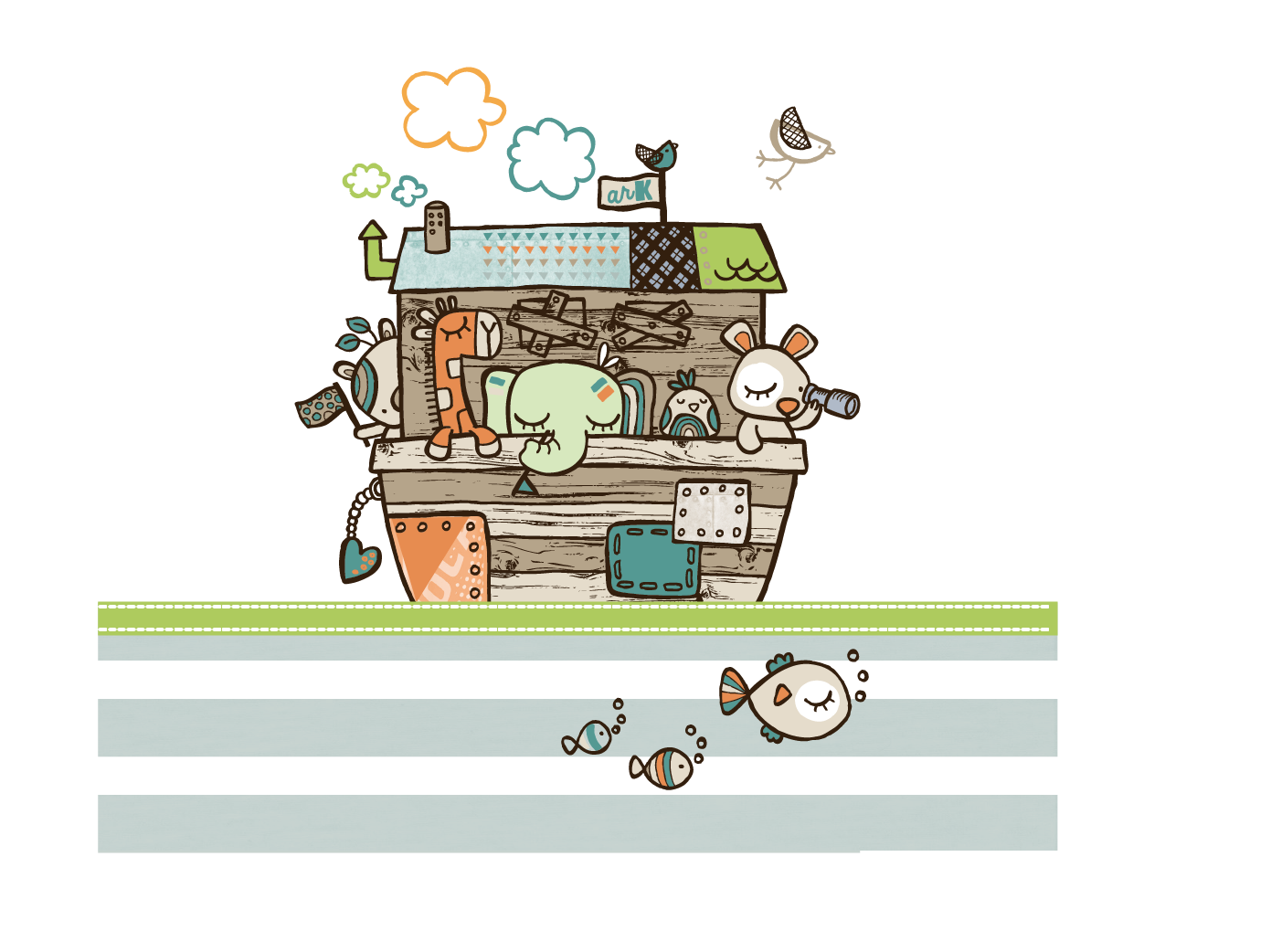 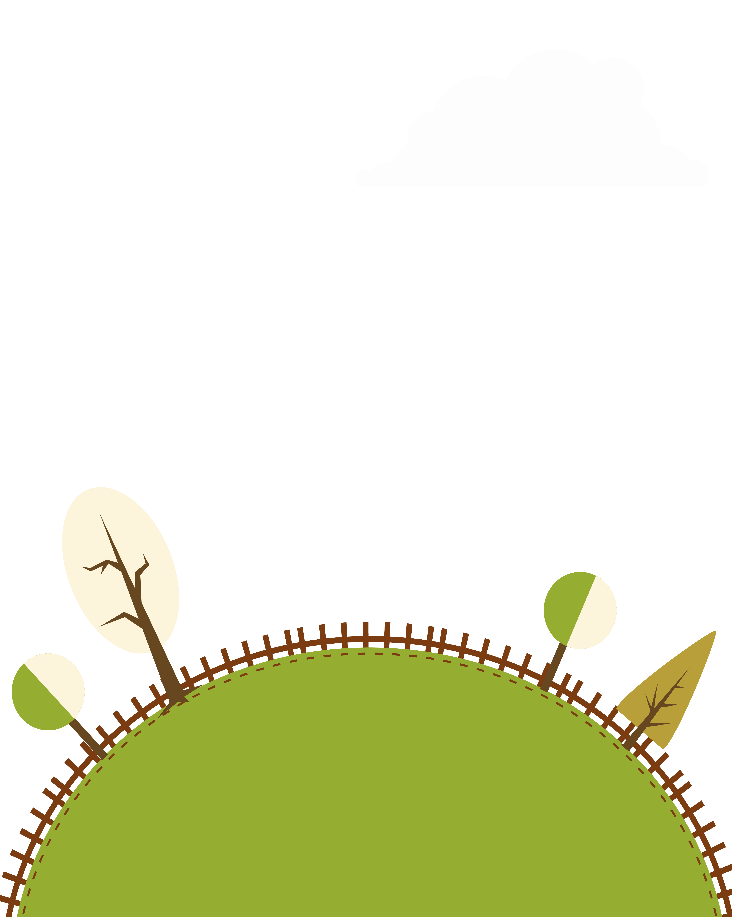